Boone Trails Roundtable
February 2024
Special Guests:
Troop 533
District Award Recipients 2024Patrick Lepski Activates Chairman
Boone Award Recipients
Key Scouters

	Please hold applause until the end
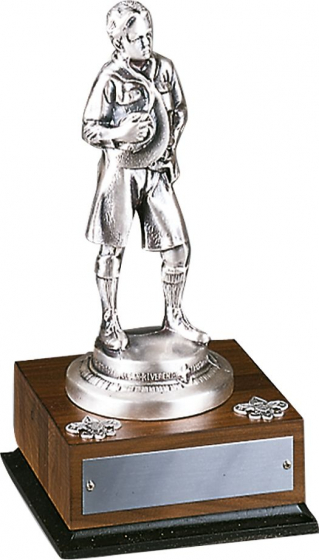 Springtime Fundraiser: Camp CardsHelp ensure every Scout earns his/her way to camp this summer!!Marion Hamilton, Troop 30
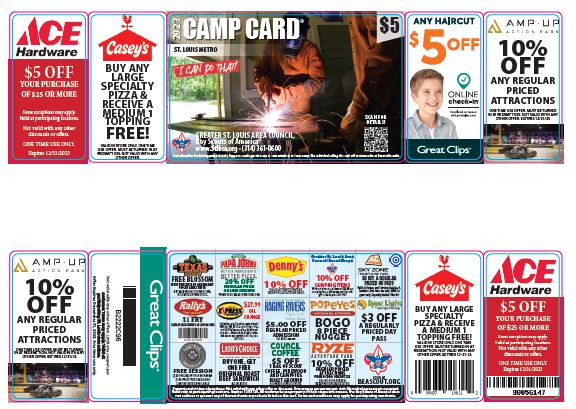 Camp Card Fundraiser
March-May
Cards should be available at 3/5 Roundtable
$5 card
50% commission
No risk sale
Payment + cards due 5/26
Sign up: stlbsa.org/camp-cards/
Friends of ScoutingTonya Brown
Reminder: we need presentation dates
Good to know: Every unit’s giving page is live
Last year’s Friends of Scouting helped to fund at our camps:
At Beaumont, Trading Post renovations, campsite latrine improvements, Emerson kitchen upgrades, new mower, Laemmli Field Pavilion
At S-F, 3 new speedboats, shuttle bus improvements, ranger home repairs
At Warren Levis, high speed internet upgrades, new mower
Friends of ScoutingTonya Brown
Last year’s Friends of Scouting helped to fund at our camps:
At Lewallen, kitchen upgrades, septic system improvements, shower privatization, dining hall roof replacement, campsite tent platforms
At Pine Ridge, new roof on Bailey Lodge
At Rhodes France, pool improvements, camp office HVAC, ranger home repairs

	Made possible by the success of friends of Scouting!
STEM ACTIVITIESOutgoing - Sophia Bright, District STEM Chair
Incoming - Niki Boone, District STEM Chair

February 2024
Other STEM Resources
Supernova Mentor and Nova Counselor Training
Training can be done virtually or in person and takes no more than 1 hour for BOTH the Supernova Mentor and Nova Counselor programs
This training does not expire
Youth Protection Training and Merit Badge Counselor training must also be completed
Contact sophia.bright@gmail.com if you are interested
Incoming STEM contact information:
nikolinaboone@gmail.com
314-616-3074
Upcoming STEM Activities
SIUC - February 24th
Lake Land College - March 16th

 	SUMMER CAMPS Scouts BSA/Venturing:

STEM Camp: July 14th - July 20th @ Beaumont Scout Ranch
STEM on CAMPus:
EIU & SEMO: June 2-5
UMSL:  June 5-8

SUMMER CAMPS Cub Scout (Twilight):

Boone Trails STEM week June 2
CAMP NOVA! July 15-18@Beaumont Scout Ranch
Thanks for your continued support!
Spring CamporeeJohn Grogan, Campmaster
April 26 – 28, 2024
at 
Camp Warren Levis
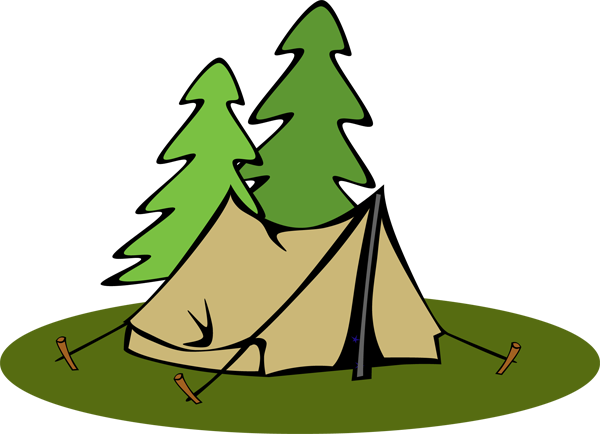 Theme: “Revisiting the 1940’s”
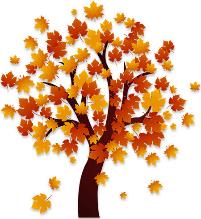 Opportunity for Scouts to Gain Leadership Experience on Camporee Staff
2024 Fall Camporee
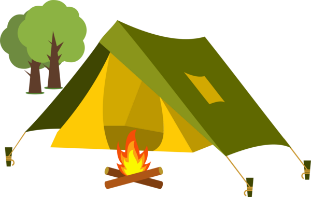 October 11 – 13, 2024
Camp Warren Levis
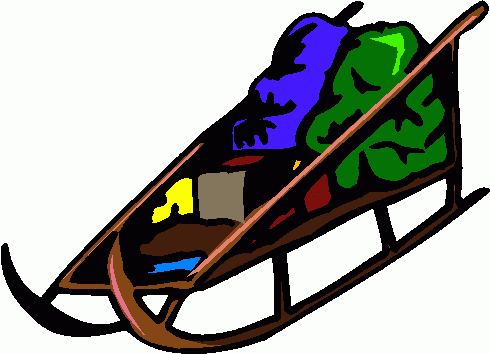 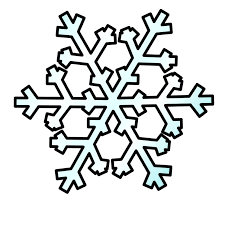 2025 Klondike
TBA
Beaumont
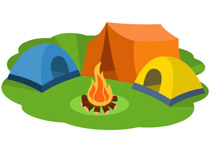 2025 Council Event
Replaces Spring Camporee
April 25 – 27, 2025
All Council Camps
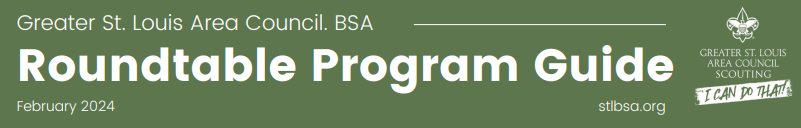 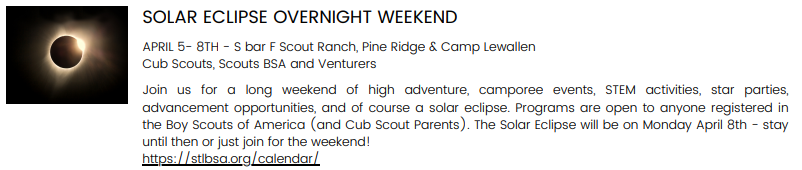 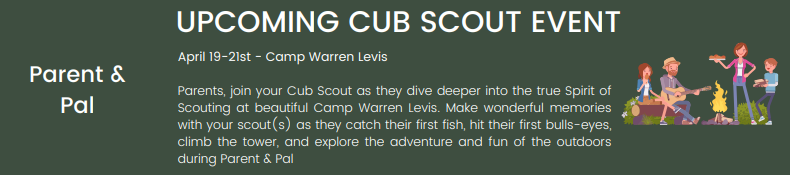 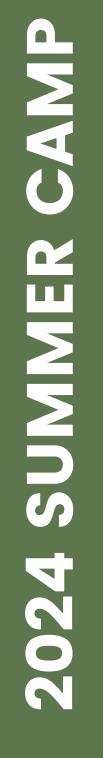 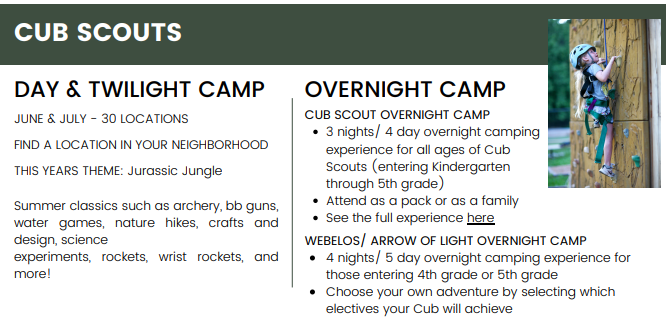 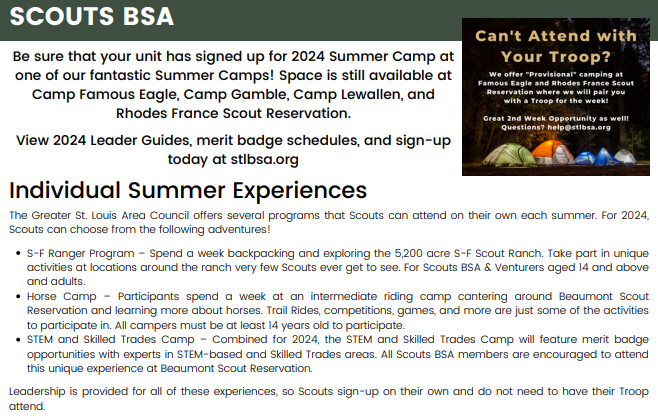 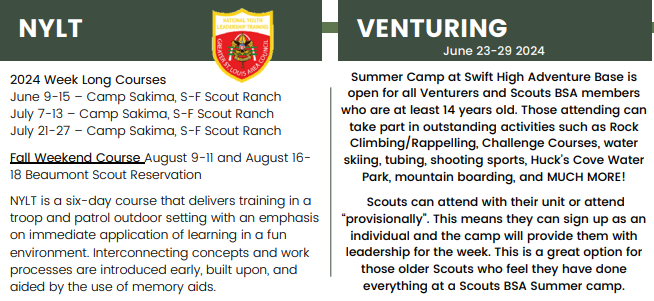 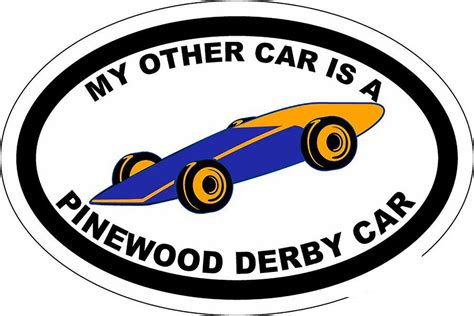 District Pine Wood DerbyPatrick Lepski, Activities Chair
The District Pinewood Derby in schedule for Saturday, March 9 at the Wentzville Christian Church, 1507 Highway Z, Wentzville, MO 63385 from 9:00 a.m. until noon.  Races begin at 10:00 a.m.  Get there early!

Sponsored by Pack 993 and Tim Frazee.
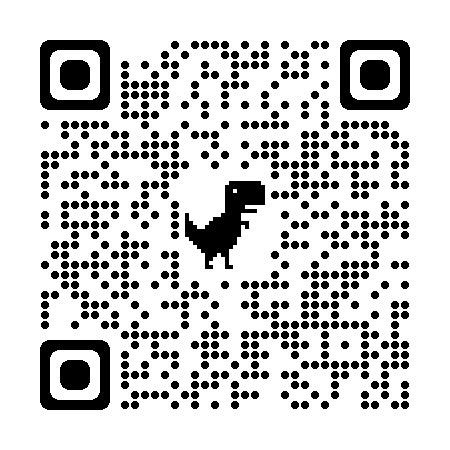 TrainingT.J. Foley ©314-974-0852tjfoley9540@mail.com
Training – YPT 61.67%
Direct Contact Leaders – 55.98%
Up Coming Training Events
BALOO – April 20-21/S-F Scout Ranch(Famous Eagle)
May 4-5/Camp Warren Levis
Intro to Outdoor Leaders Skills – May 3-5/Beaumont 
Wood Badge – May 17-19 & June 1-2/Beaumont
Powder Horn – Walter Schnurr
Weekend 1: Swift High Adventure Base (Optional)|Friday, April 12th, 6:00 PM through Sunday, April 14th, 2:00 PM
Weekend 2: Beaumont Scout Reservation (Required to earn award)Friday, May 3rd, 6:00 PM through Sunday, May 5th, 2:00 PM
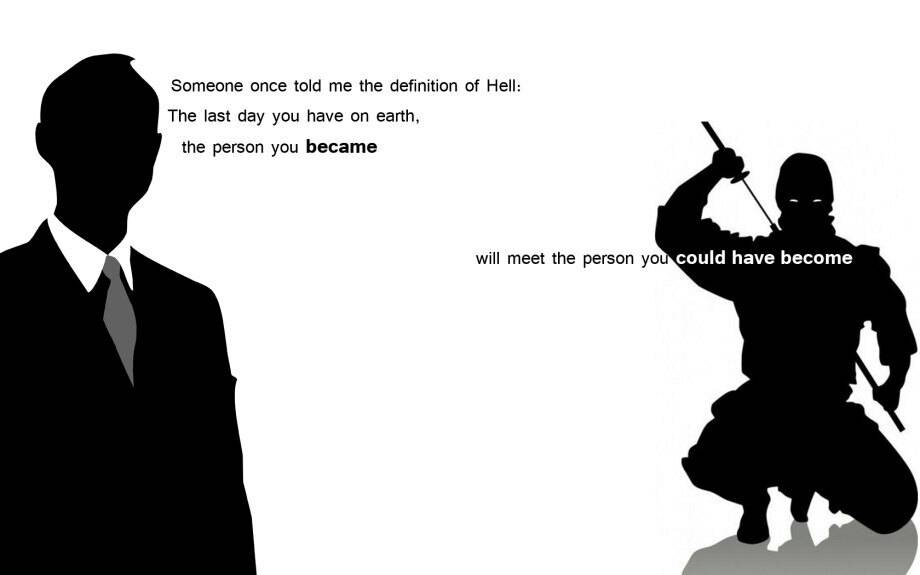